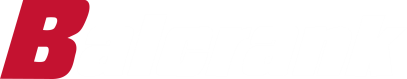 Warranty Registration  
Online warranty registration
Go to www.balcrank.com

Click on Warranty Claims
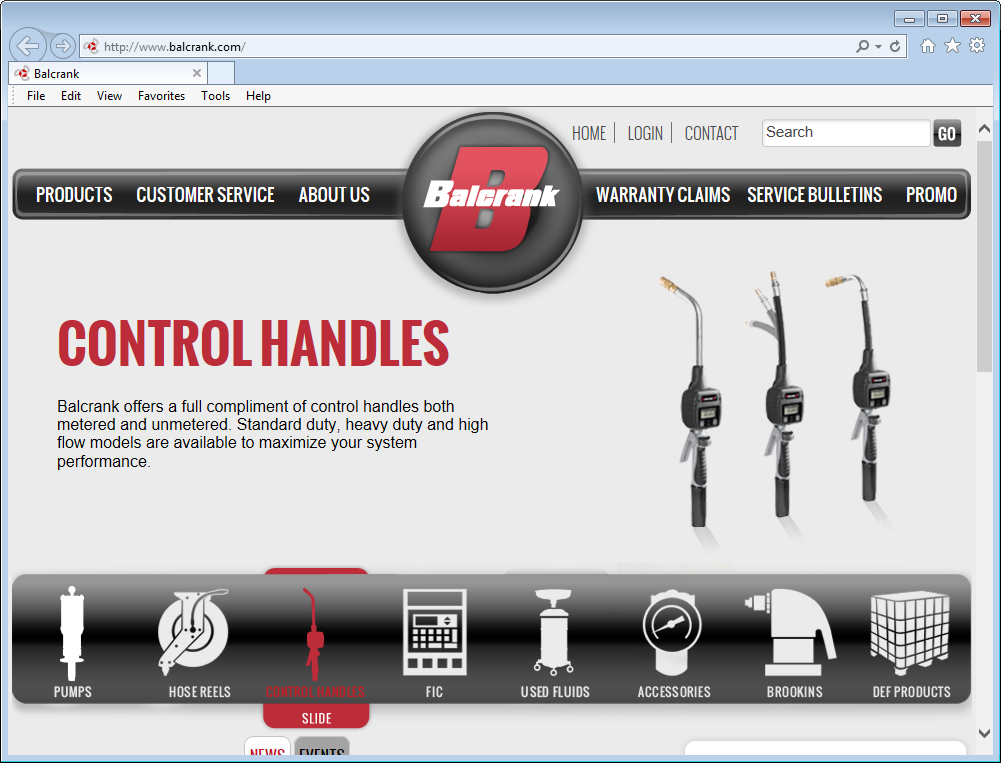 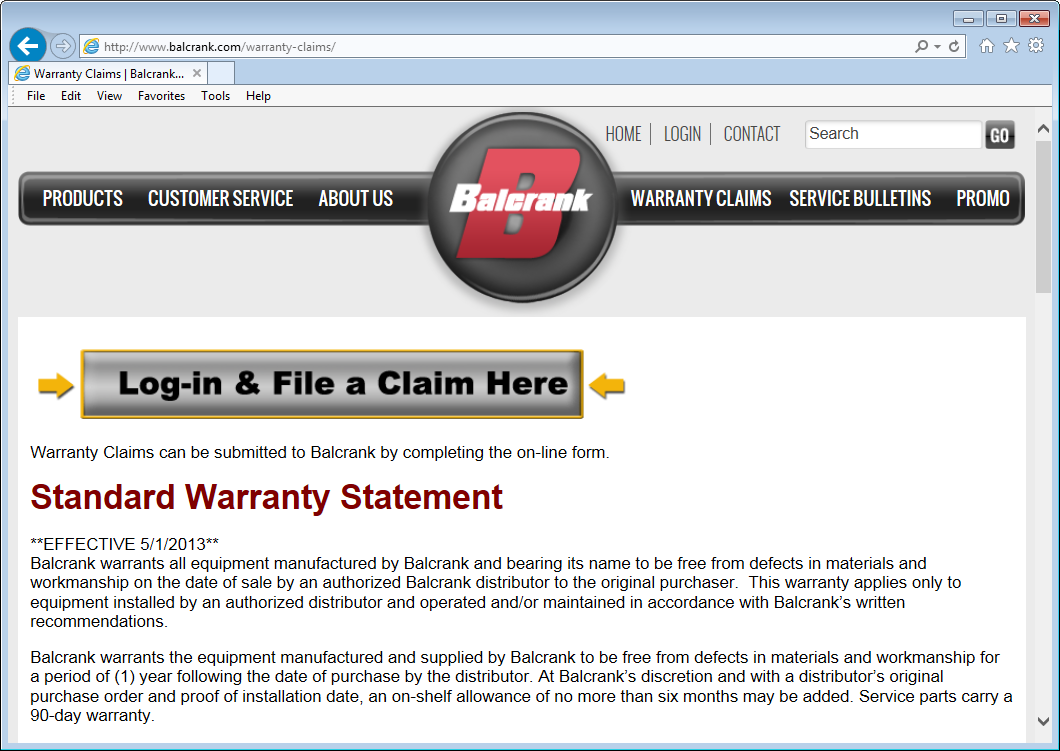 Click on: 
       Log-In & File a Claim Here
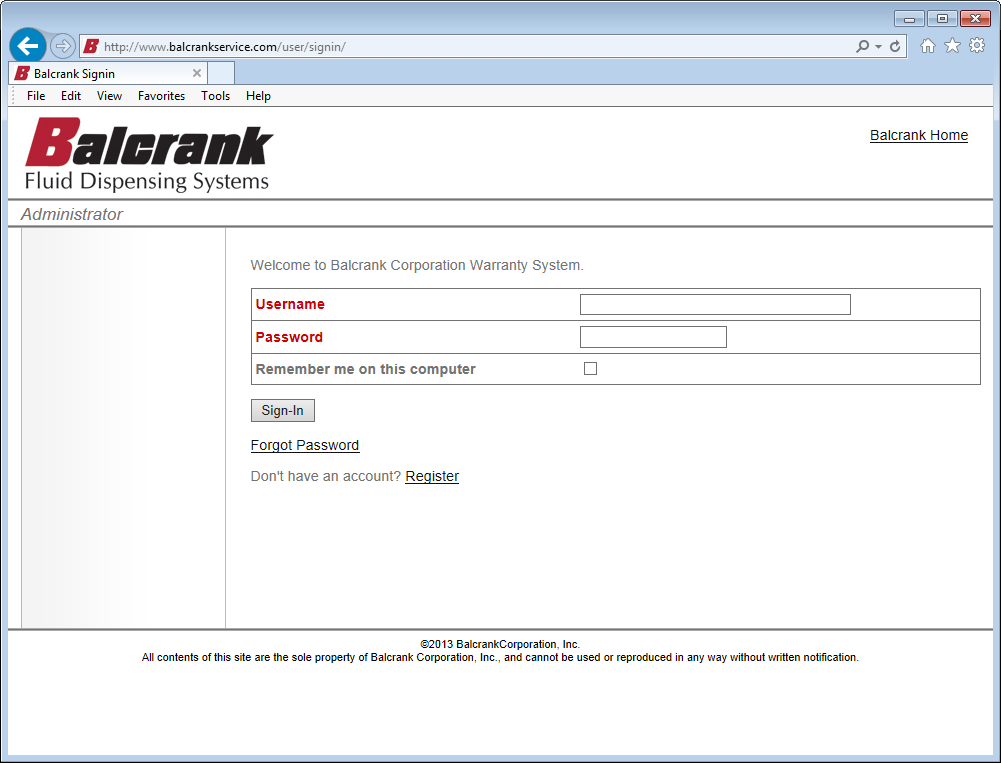 Click on Register
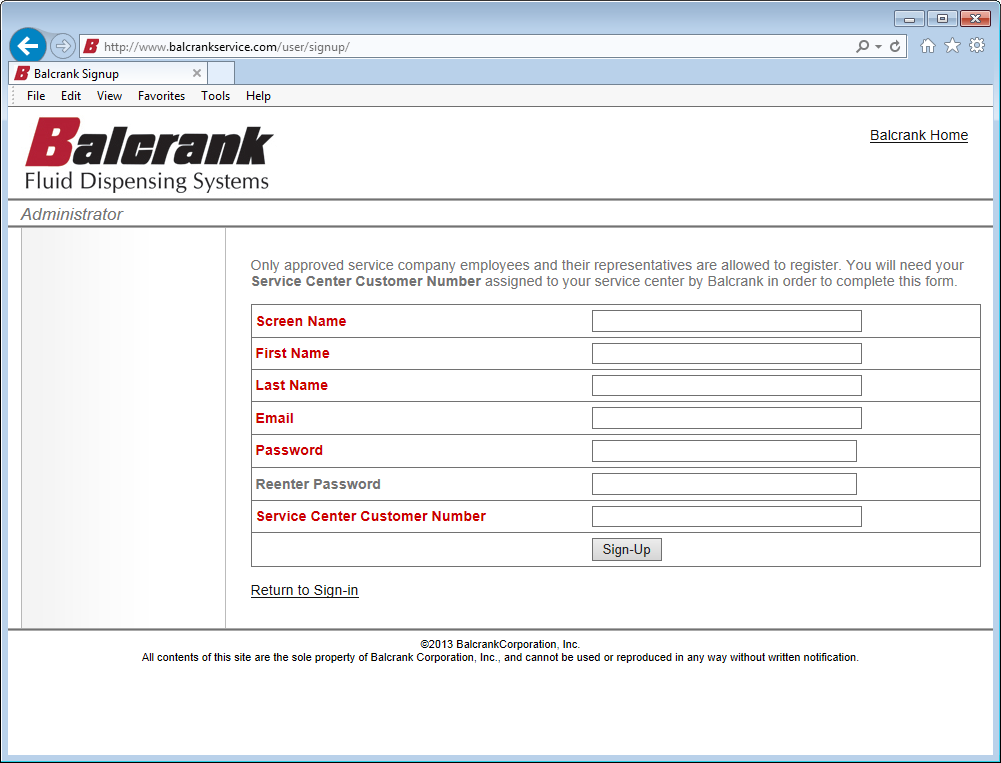 Enter the appropriate information in each field. Your screen name will be your username when you log in

Your password is case sensitive. 

You must be a Balcrank distributor to register and have your Service Center Customer Number (Balcrank customer number) to create your account. If you do not know your customer number, contact Balcrank @:          1-800-747-5300
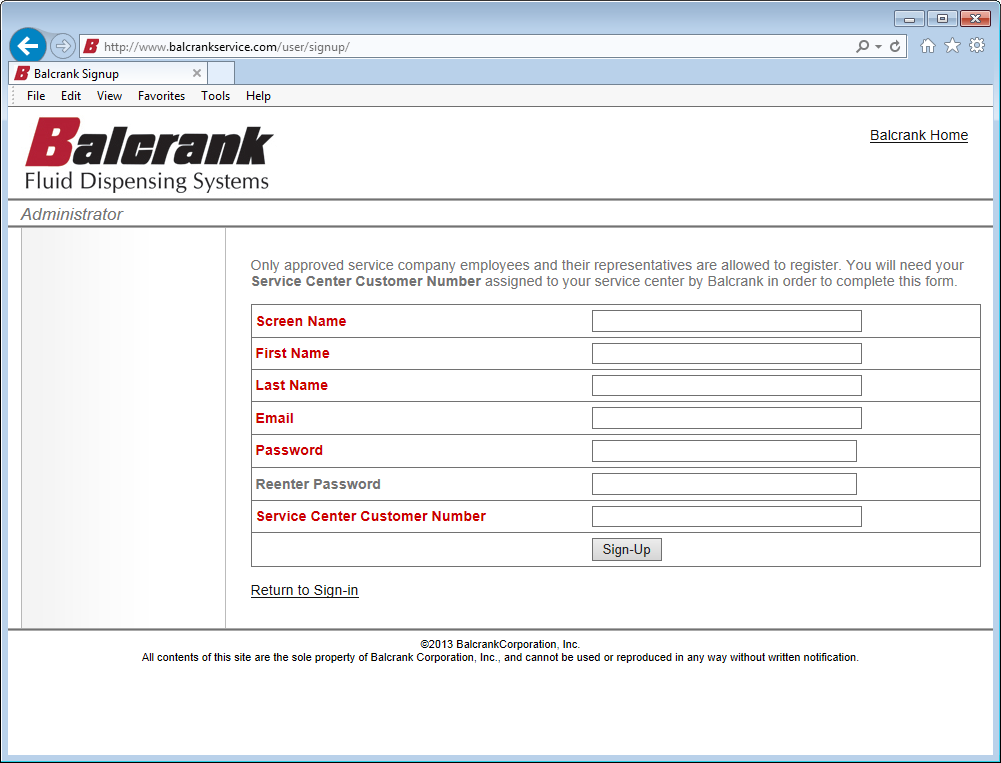 Once all of the required information has been entered, click on Sign-Up
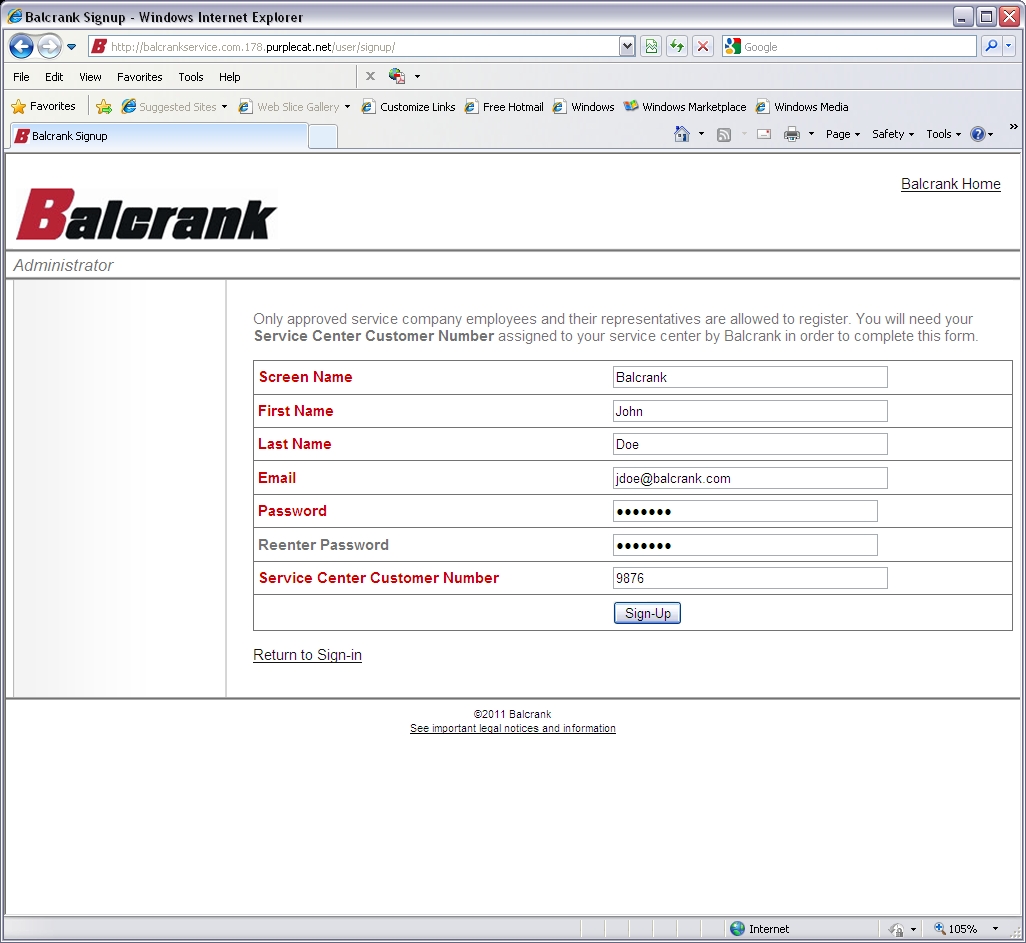 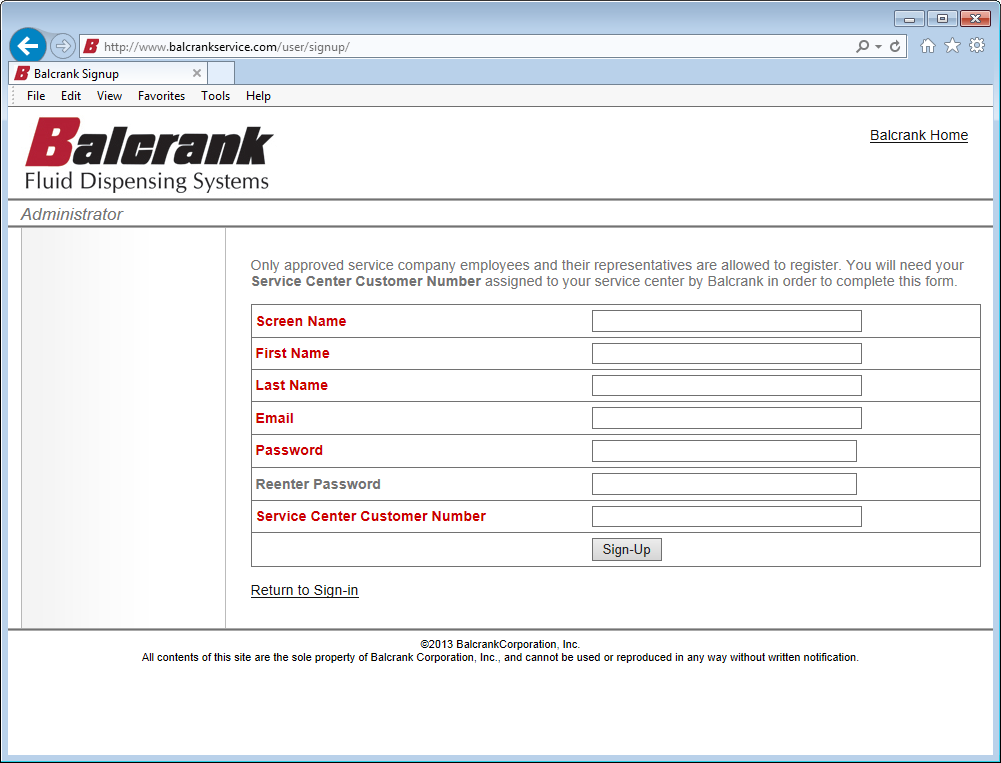 If any field is incorrect or incomplete, you will be brought back to the sign up screen to make the necessary changes

Once the changes have been made, you will need to re-enter your password and click on  Sign- Up
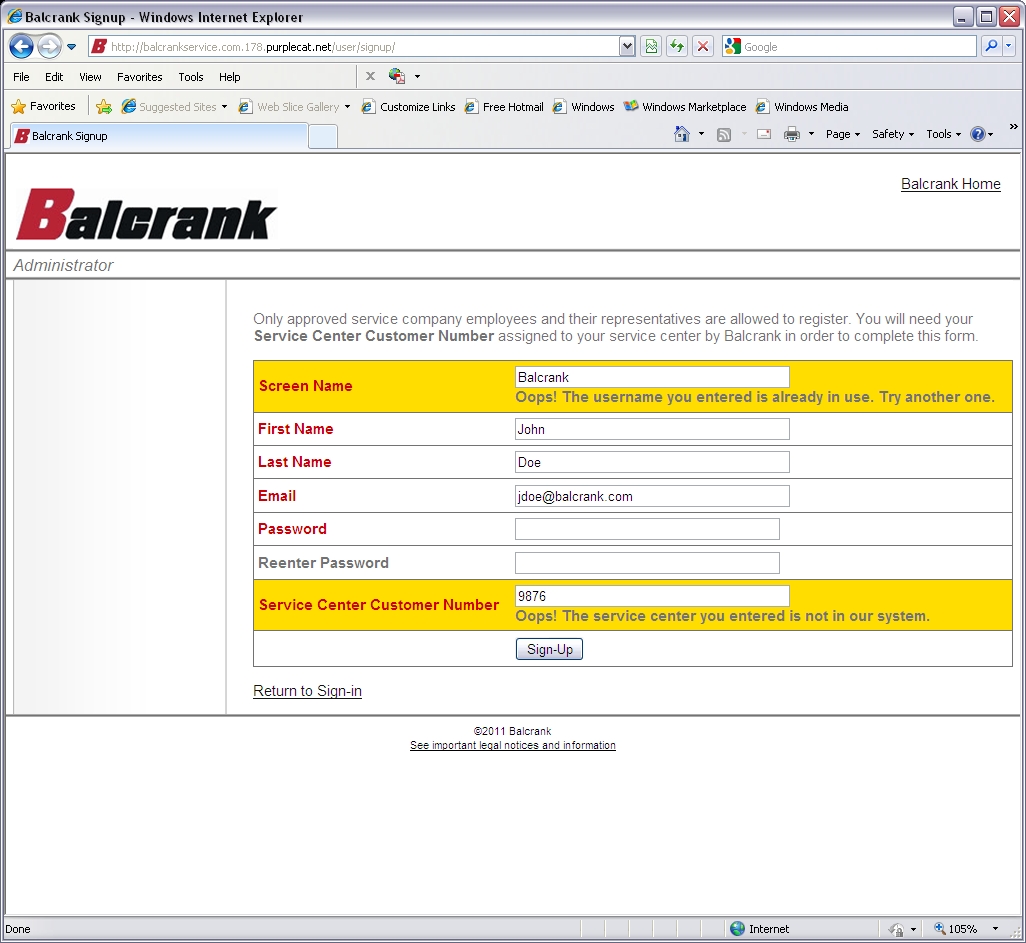 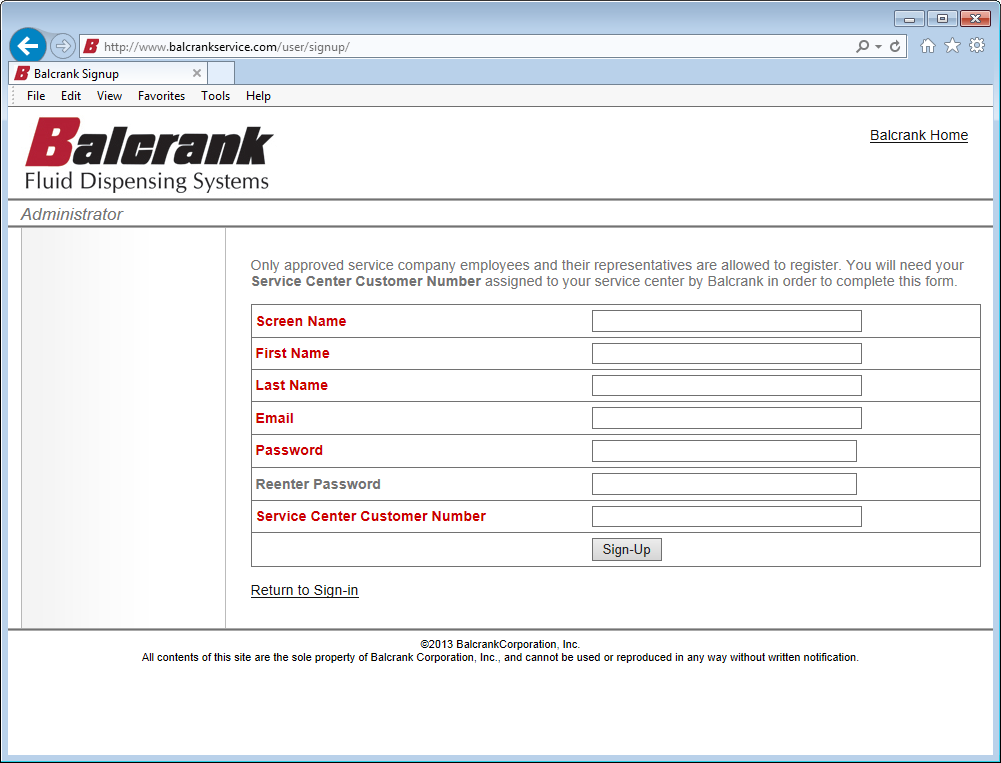 Upon successful sign-up, you will be taken the this screen

Check your email for your registration confirmation and a link to complete your sign-up
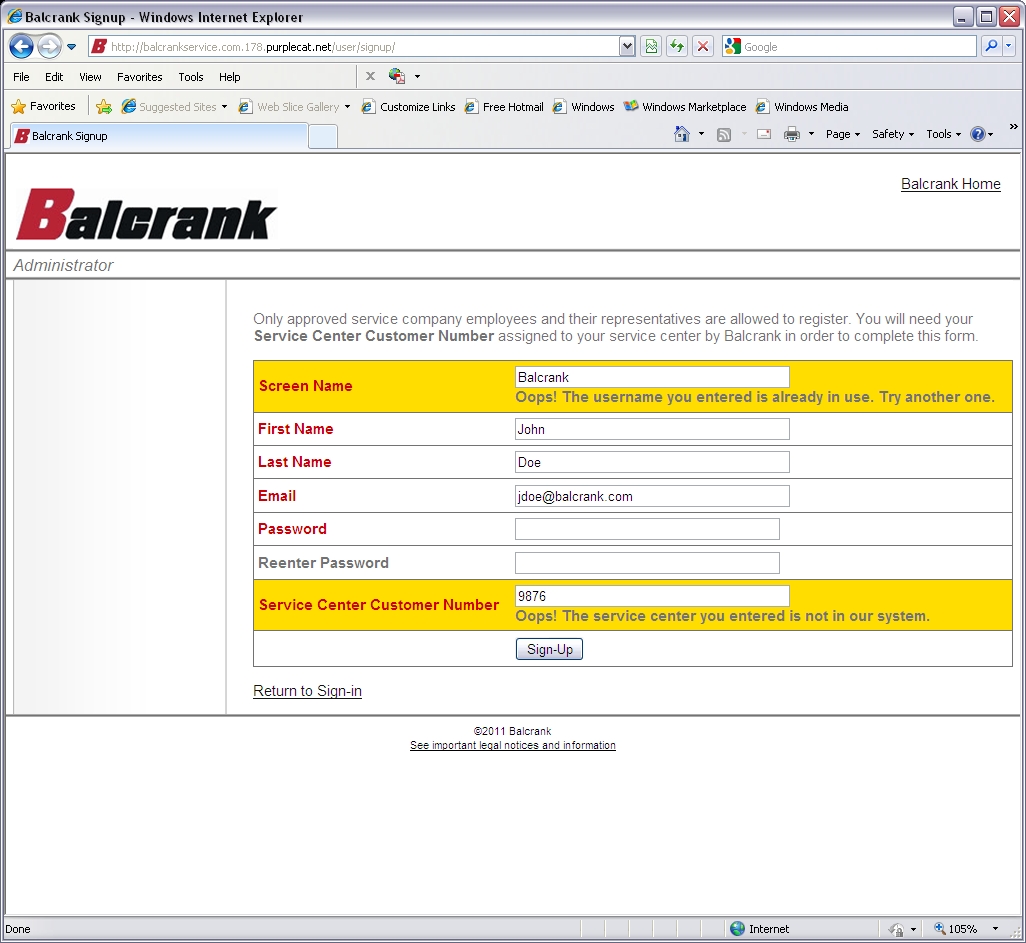 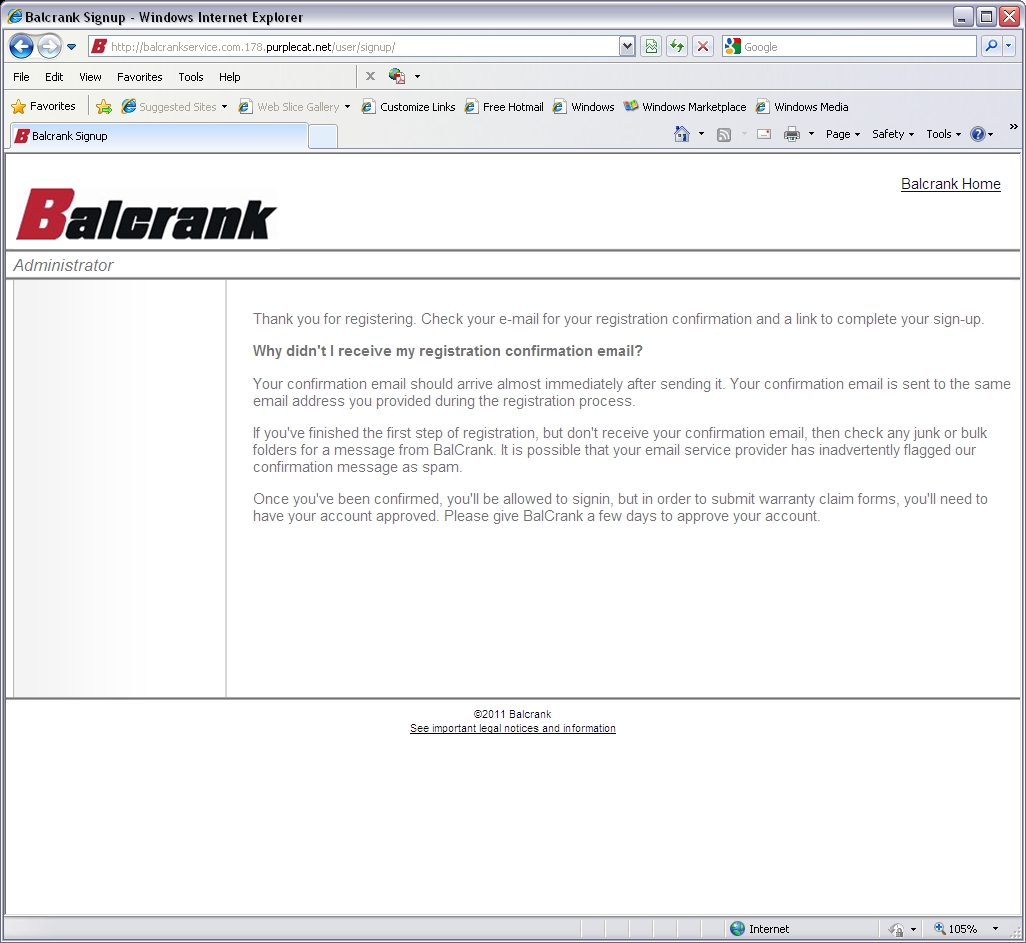 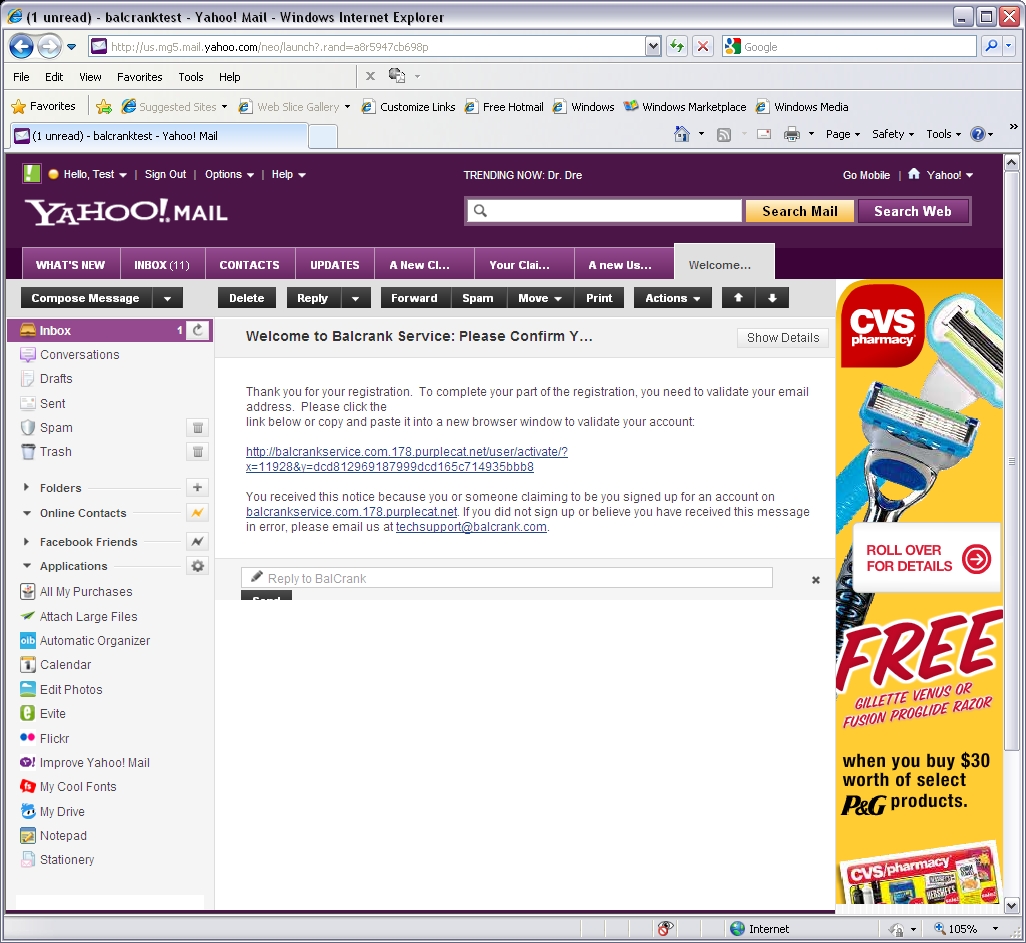 Click on the link or copy and paste it into a new browser window to validate your account
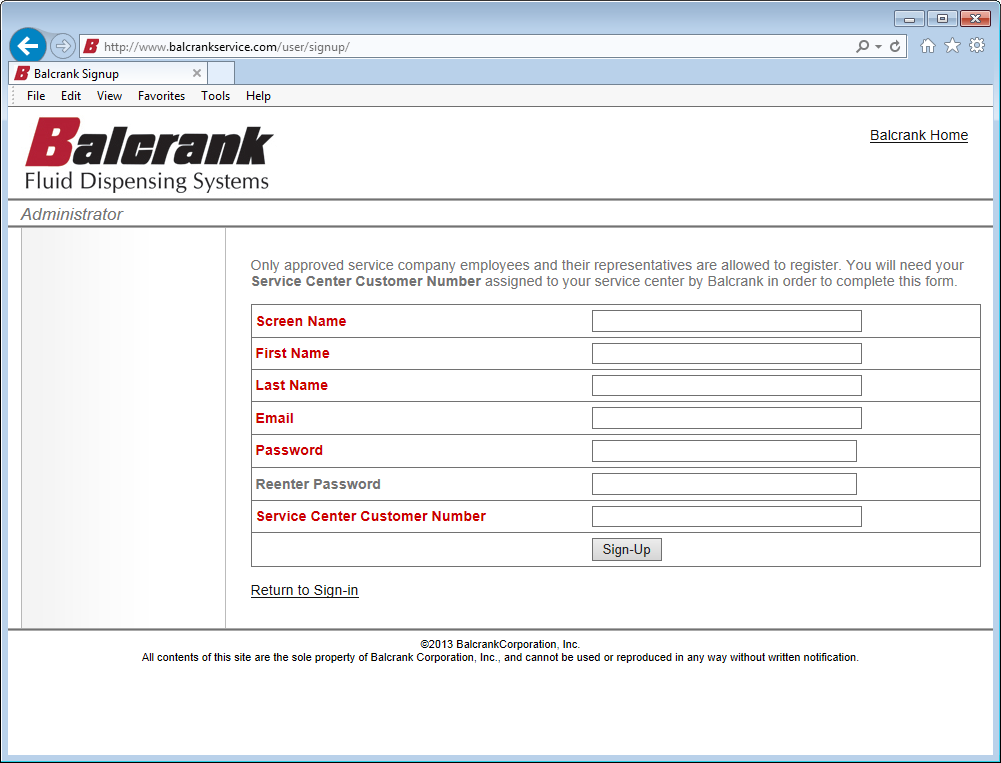 If you clicked on the link in your email (previous slide), your browser will open a new window and you will see this screen

Click on the “click here”, this will take you to the sign-in screen
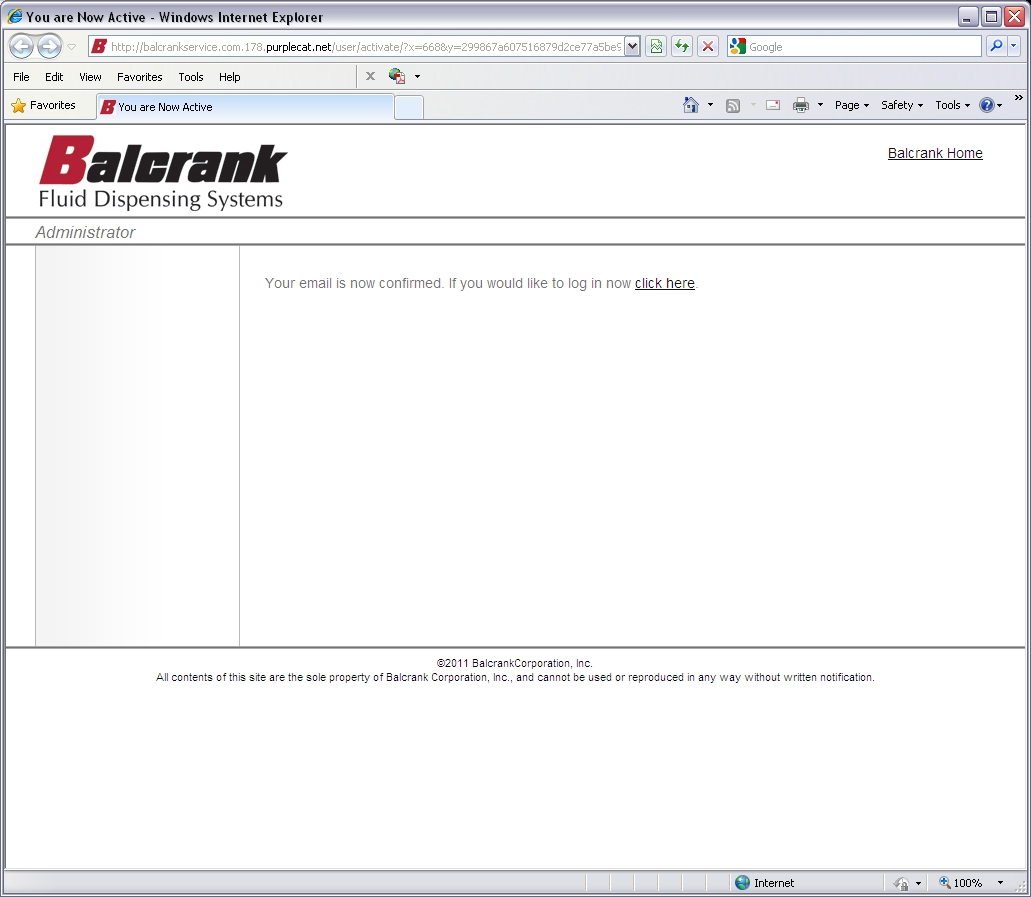 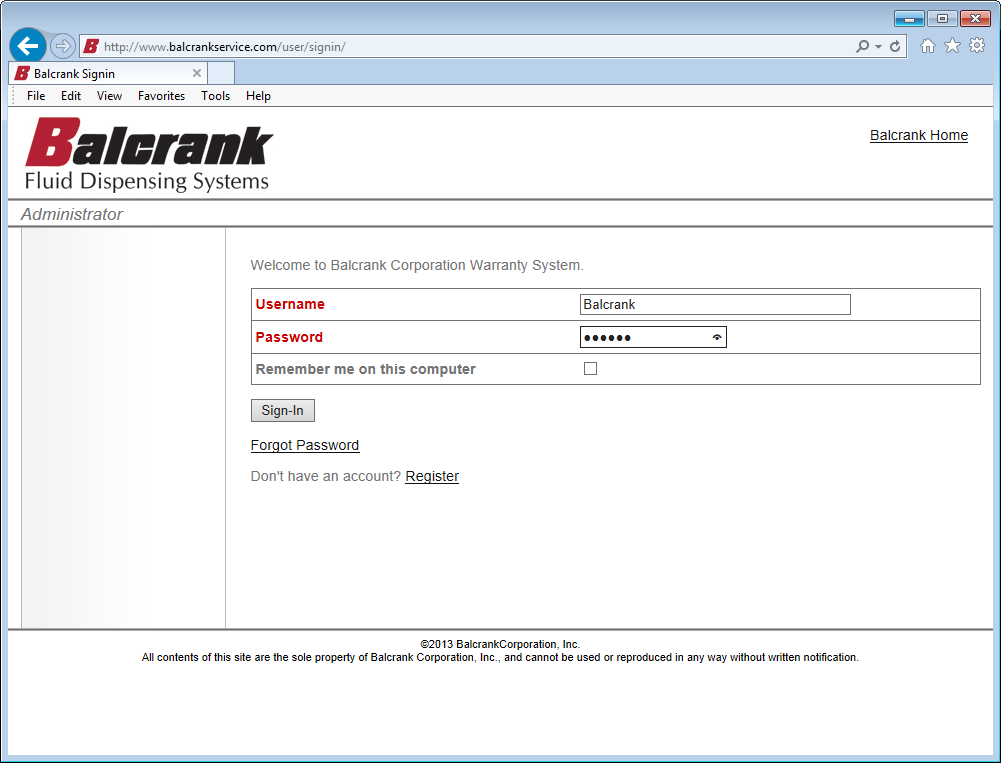 Once on the sign-in screen, enter your username & password and click the Sign-In button
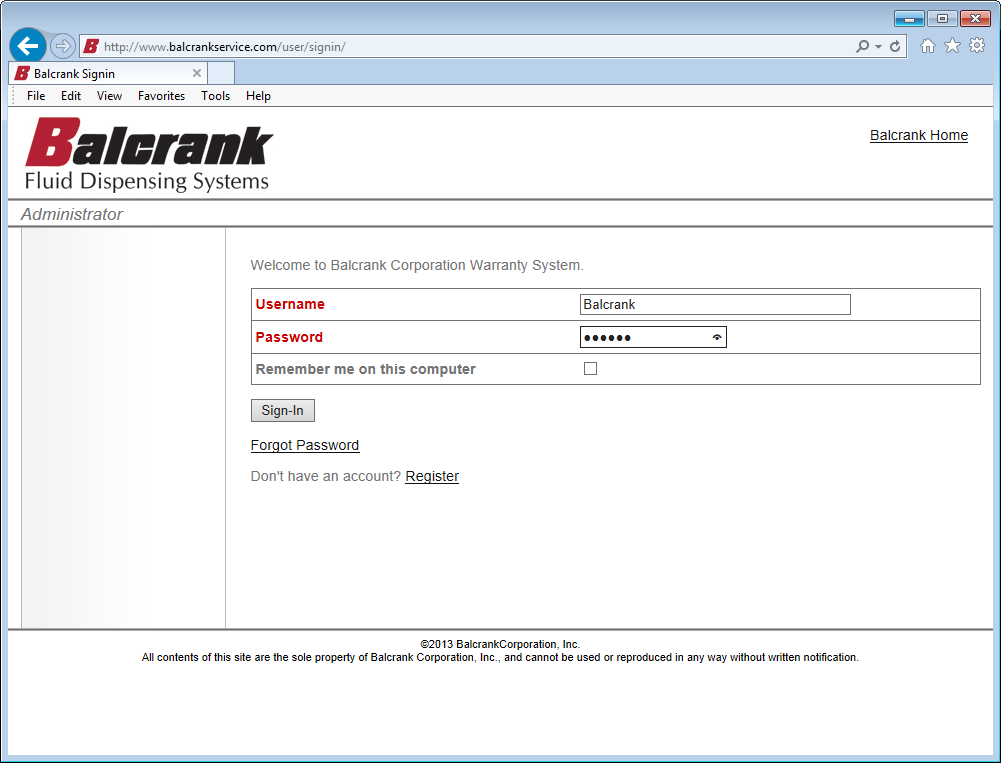 At this point, all you will to be able to do is update your profile & view the user guide.  Please allow 72 hours for your account to be activated.  If you need immediate access, or your account is not activated within 72 hours, please call Balcrank Tech Service at  800-747-5300 or email techsupport@balcrank.com
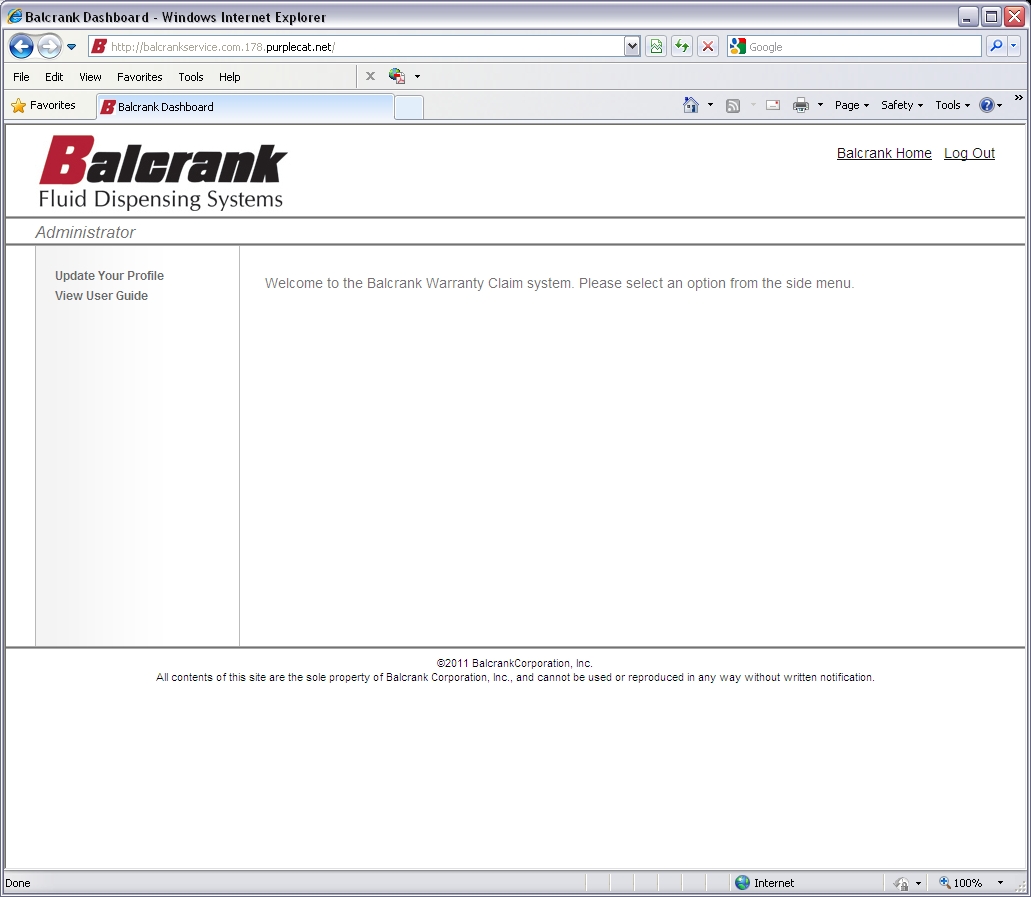 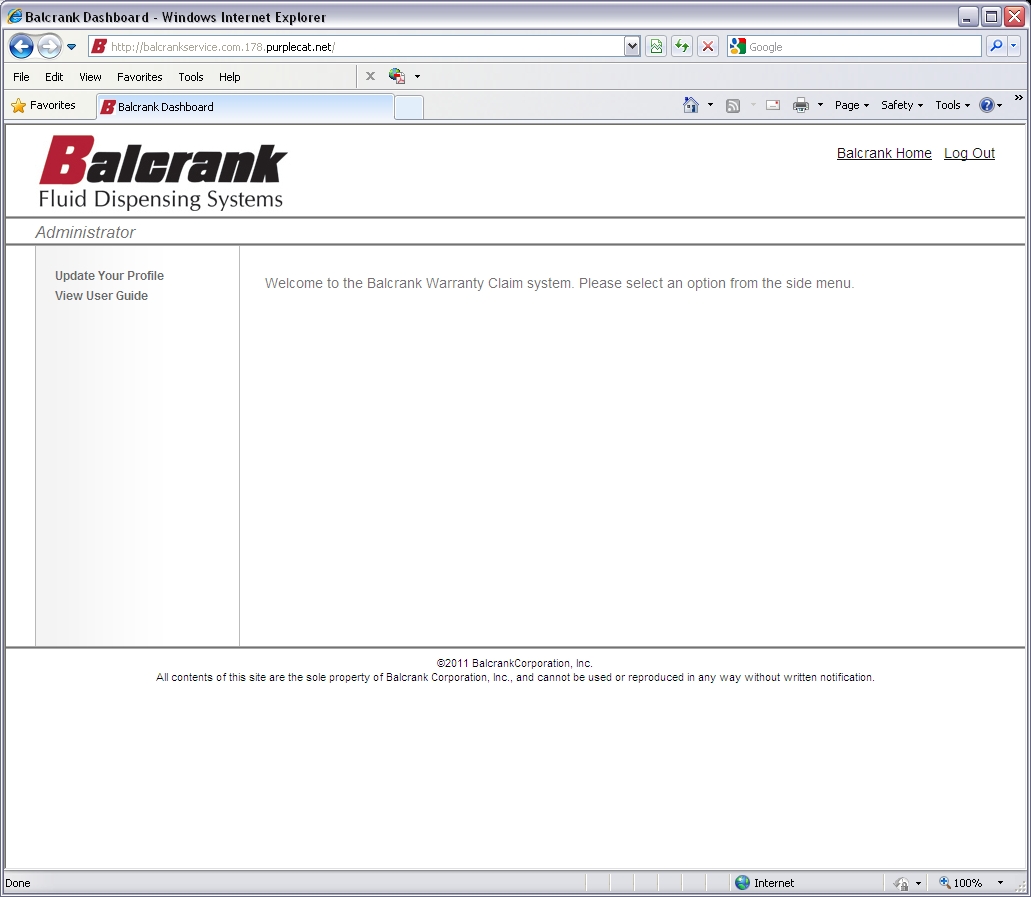 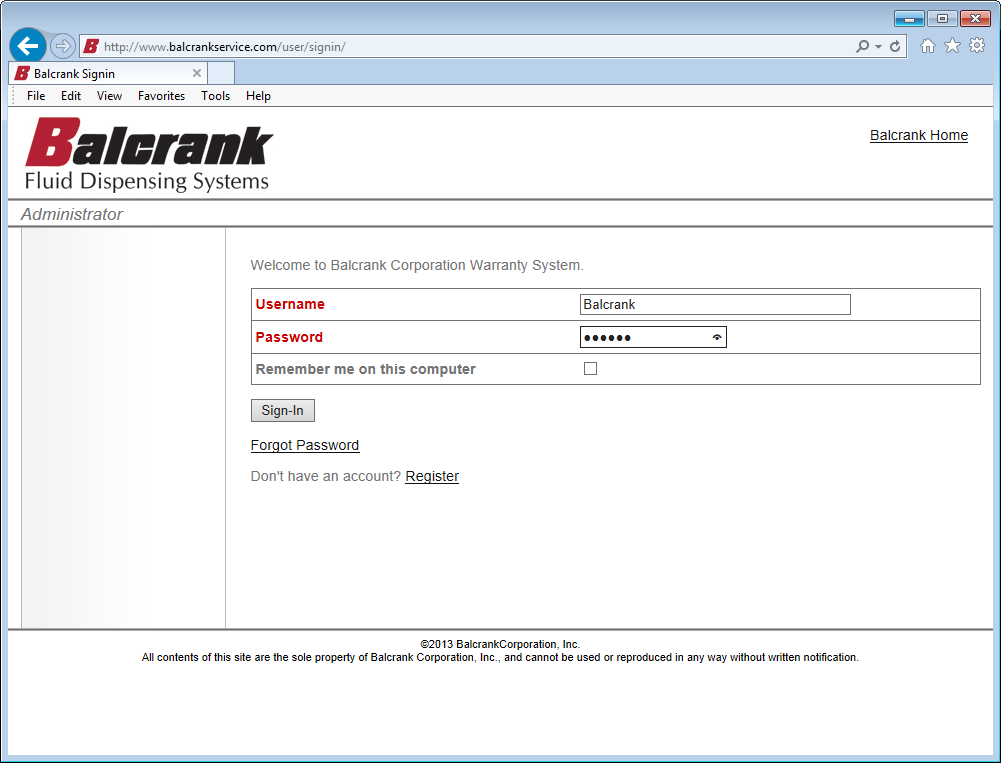 Once your account is active, you will have additional menu options available depending on your role

This concludes the Registration tutorial.  For additional information about Balcrank warranty, please review:

Warranty training REV C

Warranty filing a claim REV D
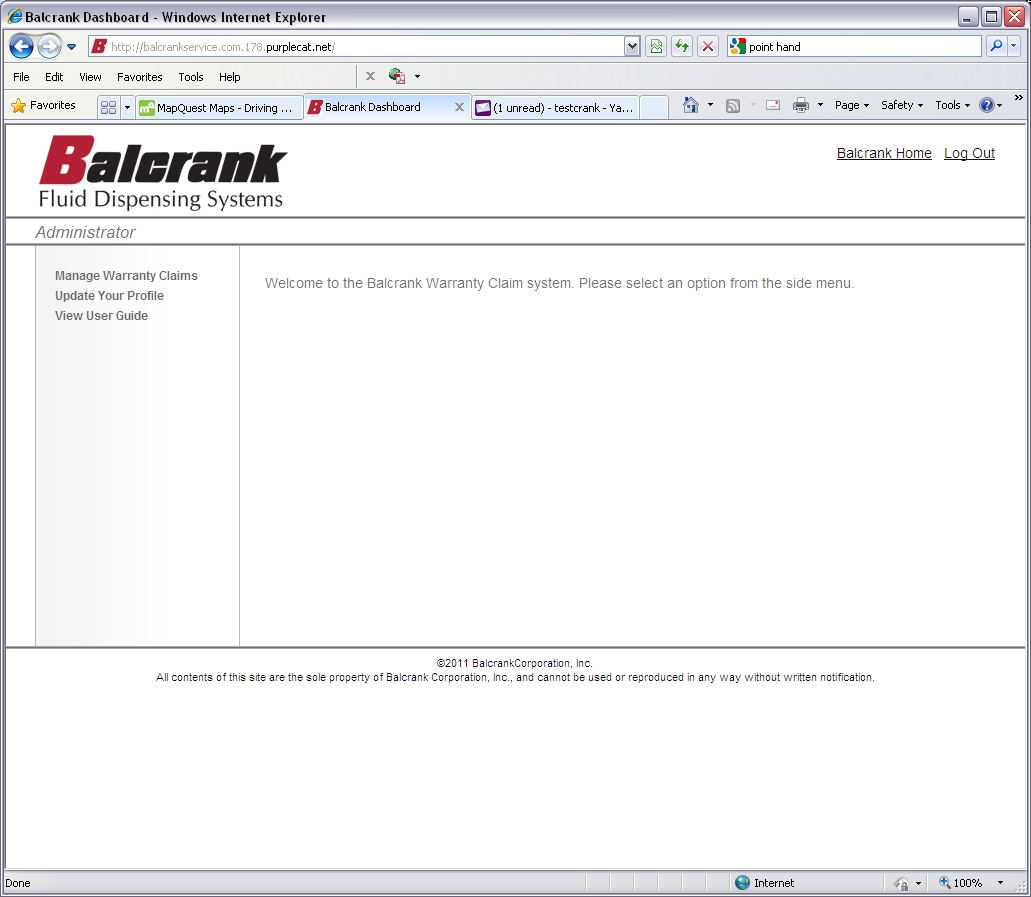 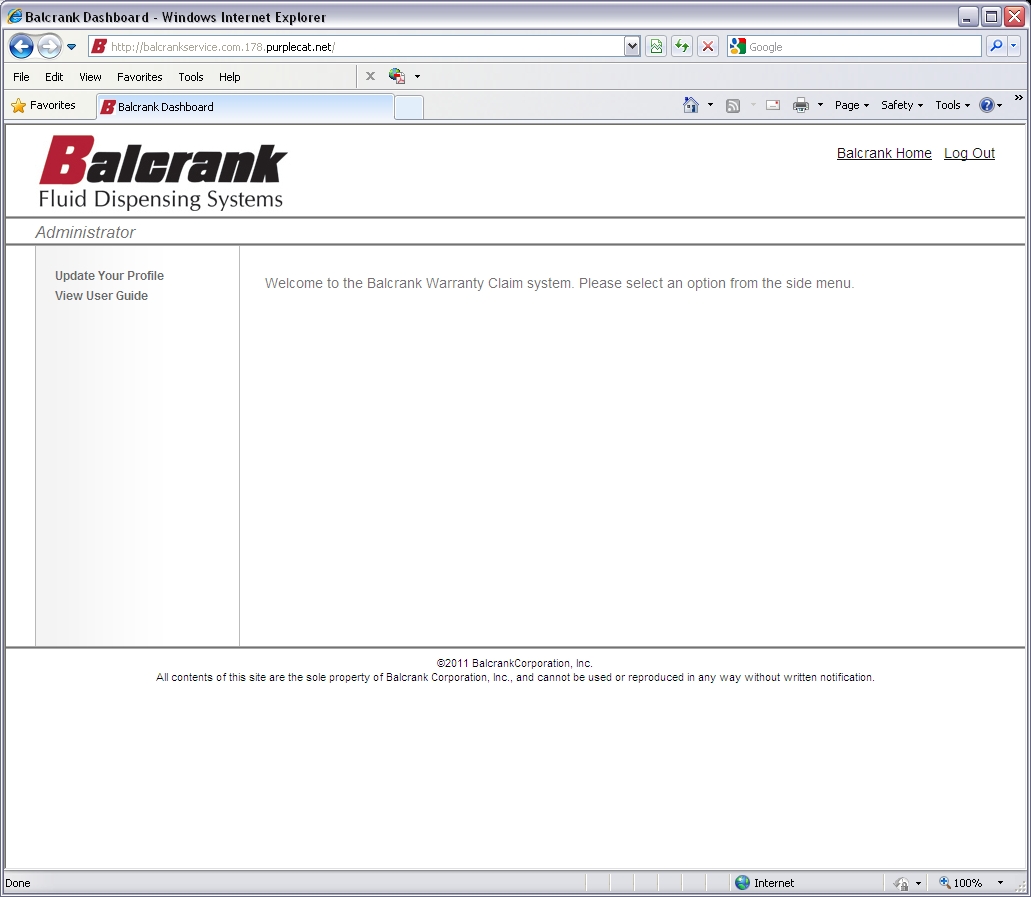